NXT Kit OverviewU1C3
1.3.2 NXT Kit Overview
Lesson: NXT Kit Overview
Overview:  The goal of this lesson is to give students a hands-on experience with the NXT components as they begin to understand, identify and categorize this large assortment of parts.

Objectives: 
Students will be able to:
1. 	Identify, Organize and Catalog NXT Kit contents
2.	Explain why maintaining the robotics kit organization is important
LEGO MINDSTORMS Education NXT Base Set 9797 Parts Pictures & Names – Hi Res
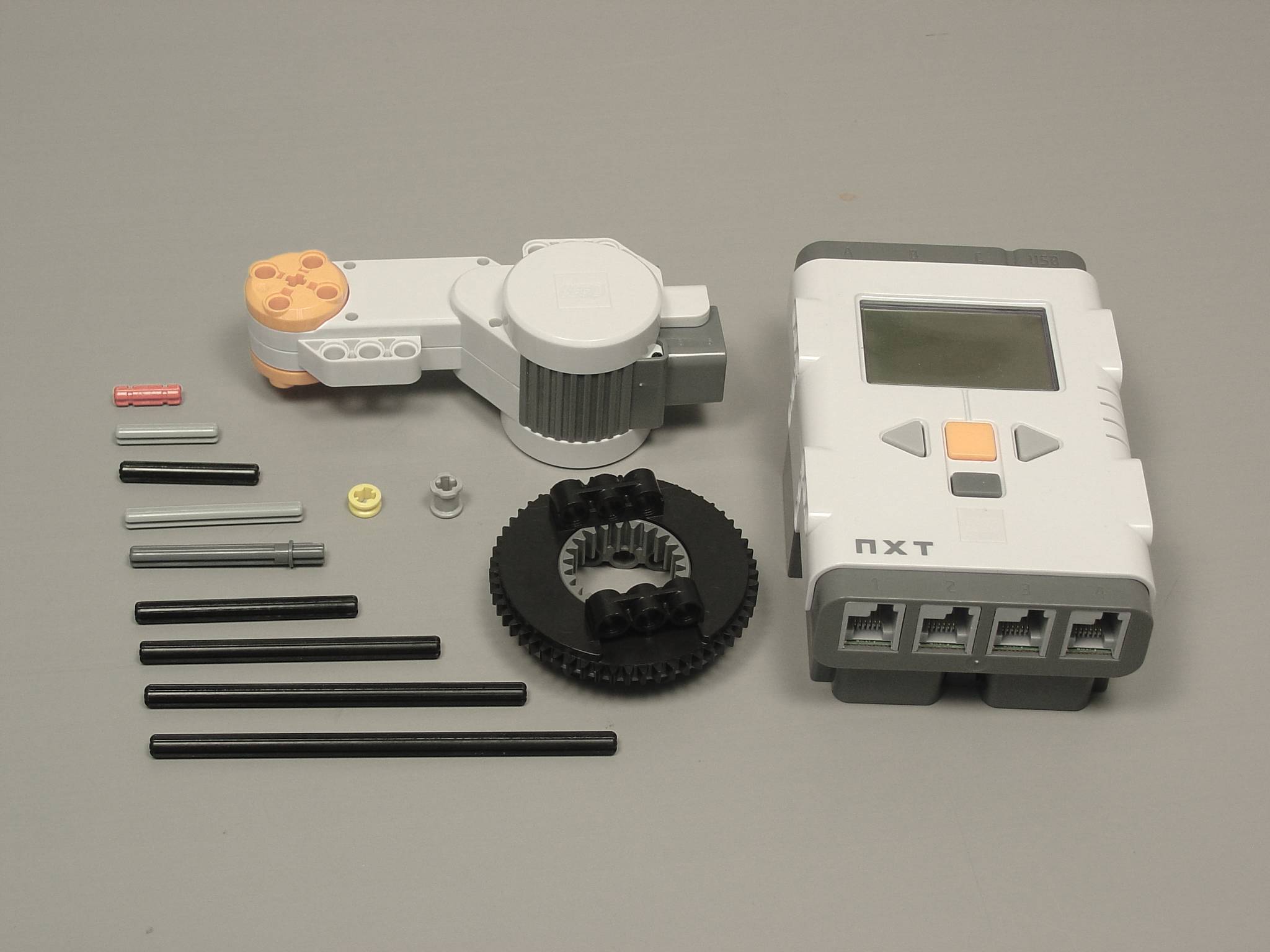 http://stemrobotics.cs.pdx.edu/sites/default/files/LEGO%20inventory%20pics_2.pdf
[Speaker Notes: NXT: Our Robotics Technology of Choice

o Ask how many students have worked with Lego 
	§ Lego is the "manufacturer" of the NXT (first robot characteristic)
o Explain we will explore hardware vs firmware vs software in future lessons 
§ Hardware – what you can touch 
§ Software – instructions programmer (student) gives robot 
§ Firmware – instructions manufacturer (Lego) gives robot 

o We’ll be focusing on the hardware for the next few lessons]
LEGO MINDSTORMS Education NXT Base Set 9797 Parts Identification
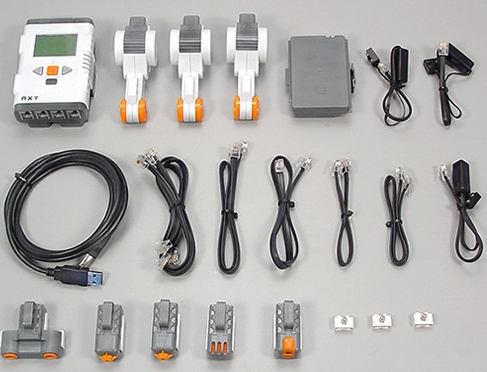 A
C
B
D
E
F
G
H
I
J
K
http://stemrobotics.cs.pdx.edu/sites/default/files/parts.swf
[Speaker Notes: NXT: Our Robotics Technology of Choice

o Ask how many students have worked with Lego 
	§ Lego is the "manufacturer" of the NXT (first robot characteristic)
o Explain we will explore hardware vs firmware vs software in future lessons 
§ Hardware – what you can touch 
§ Software – instructions programmer (student) gives robot 
§ Firmware – instructions manufacturer (Lego) gives robot 

o We’ll be focusing on the hardware for the next few lessons]
The Most Insane Lego Ball Machine
Its creator calls this machine the Lego Great Ball Contraption. Built in his house by Lego genius Akiyuki over the course of two years, for a total of 600 hours of construction time, the machine has staggering dimensions: 17 modules that process 500 balls for a length of 101.7 feet (31 meters) at a rate of one ball per second. The total size is 5 by 21 feet (1.5 meters by 6.5 meters).
http://gizmodo.com/5944472/the-most-insane-lego-machine-ive-ever-seen
[Speaker Notes: NXT: Our Robotics Technology of Choice

o Ask how many students have worked with Lego 
	§ Lego is the "manufacturer" of the NXT (first robot characteristic)
o Explain we will explore hardware vs firmware vs software in future lessons 
§ Hardware – what you can touch 
§ Software – instructions programmer (student) gives robot 
§ Firmware – instructions manufacturer (Lego) gives robot 

o We’ll be focusing on the hardware for the next few lessons]
NXT Kit Overview
The Most Insane Lego Ball Machine		(0:00)
http://gizmodo.com/5944472/the-most-insane-lego-machine-ive-ever-seen
[Speaker Notes: o NXT – Although Lego, not just a toy 
§ Show video examples of Rubik’s Cube Solver, Sudoku Solver and Portrait drawing NXT
· Exact same hardware as students will use in class 
· Point out brick, motors and sensors in videos 
· More complex software than students will start with, but all within reach in advanced classes]